Развивающая среда 4 группы «Колобок»
Воспитатели: Калашник Л.В.
Сузина А.В.
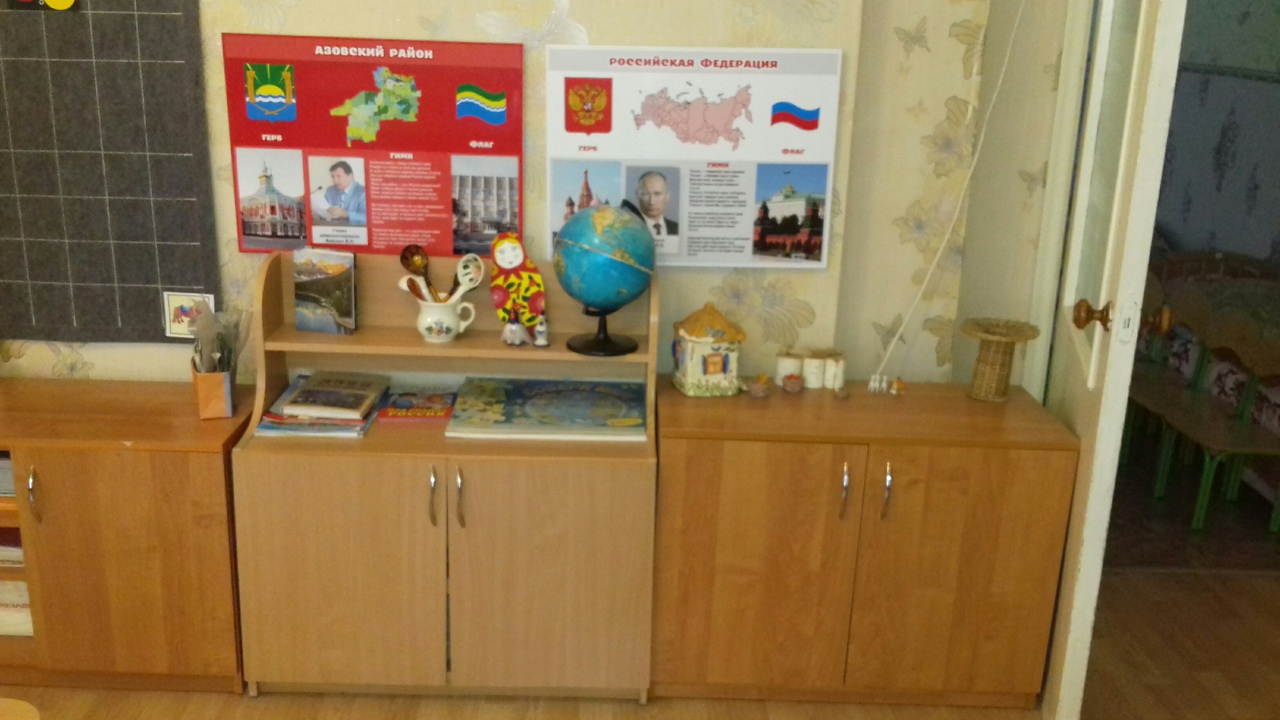 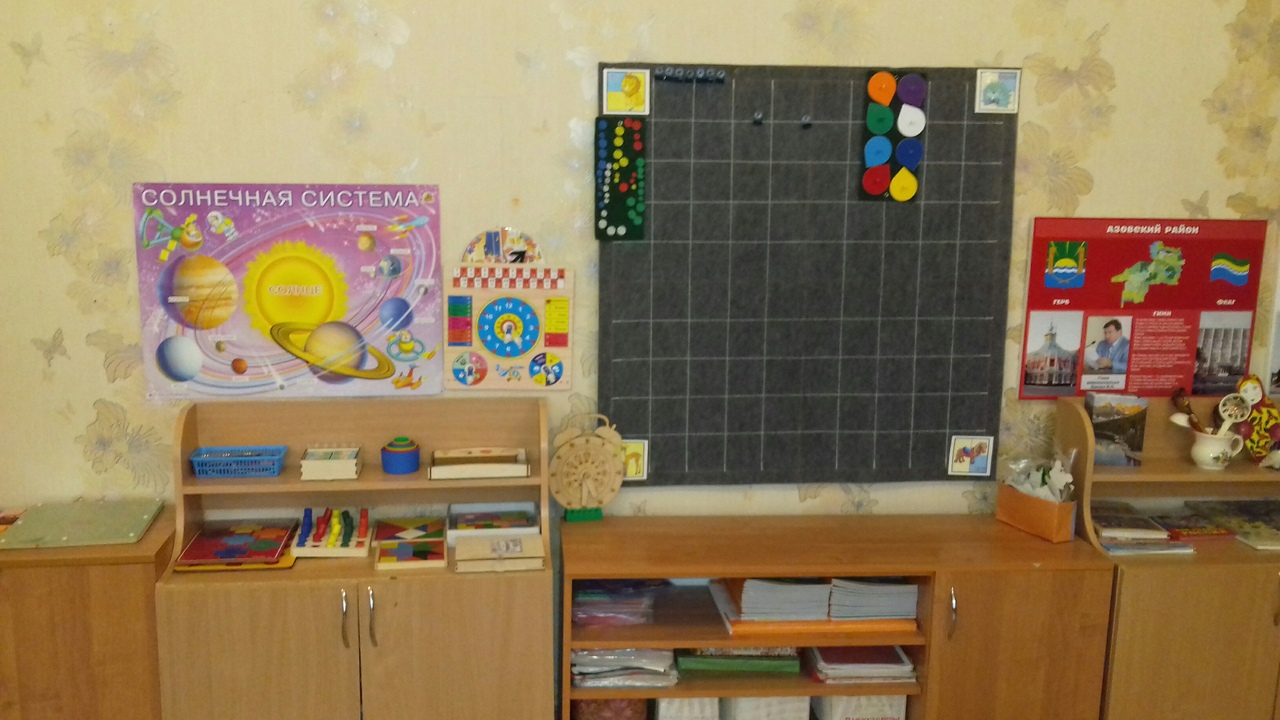 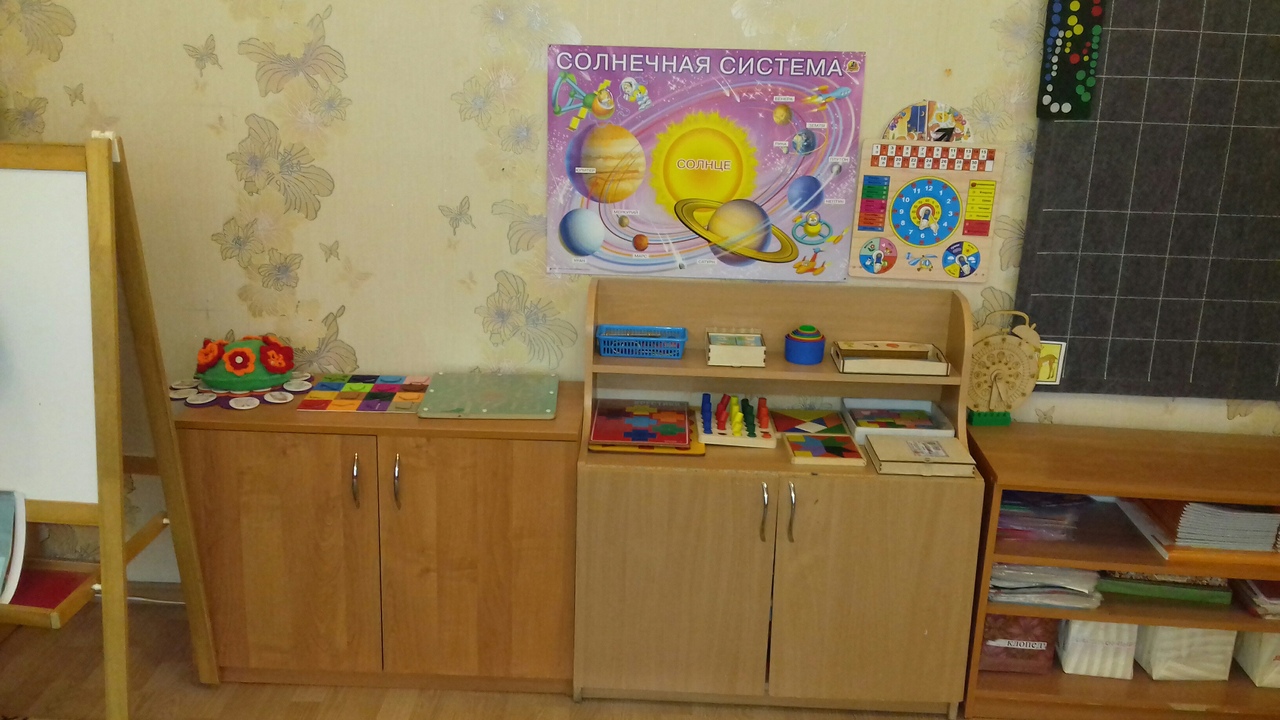 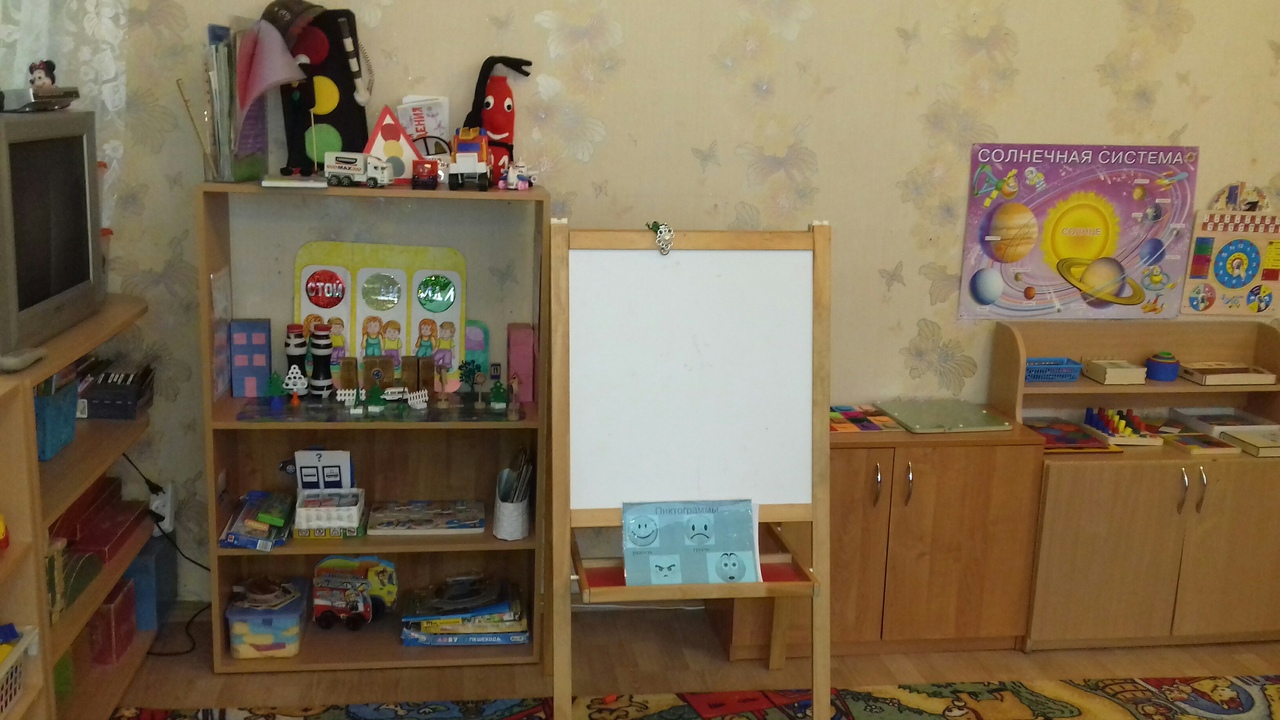 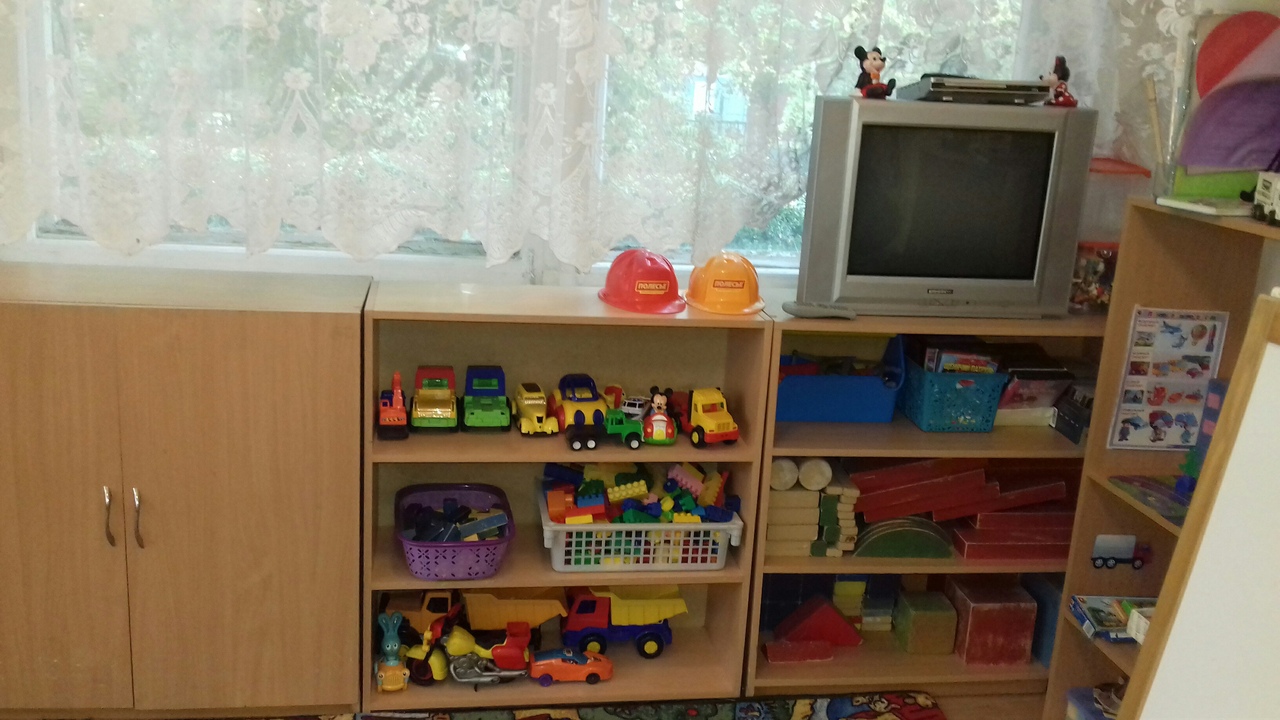 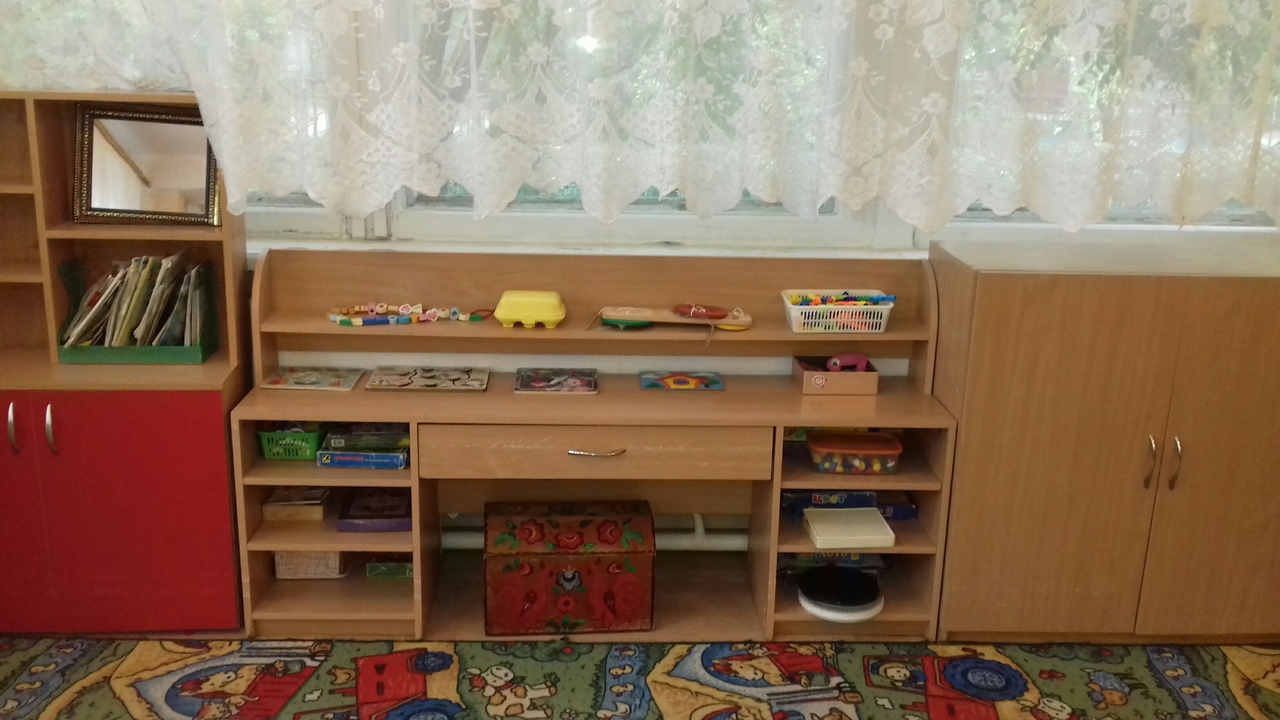 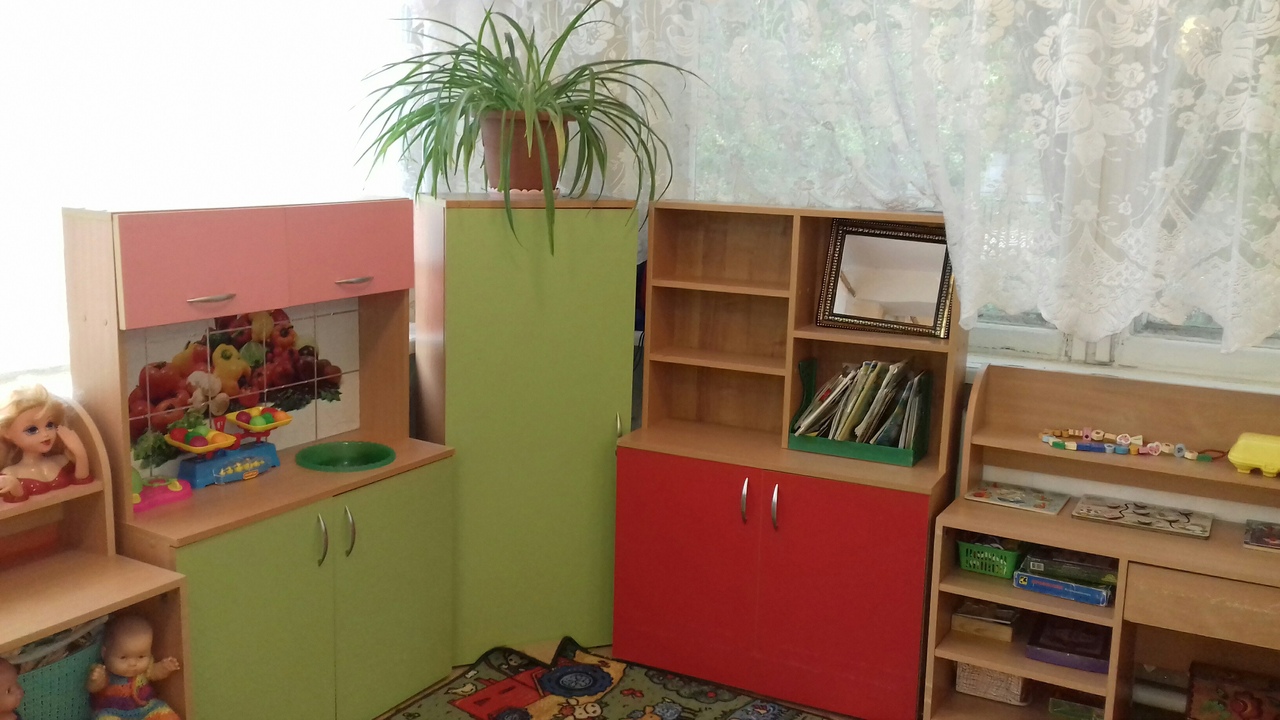 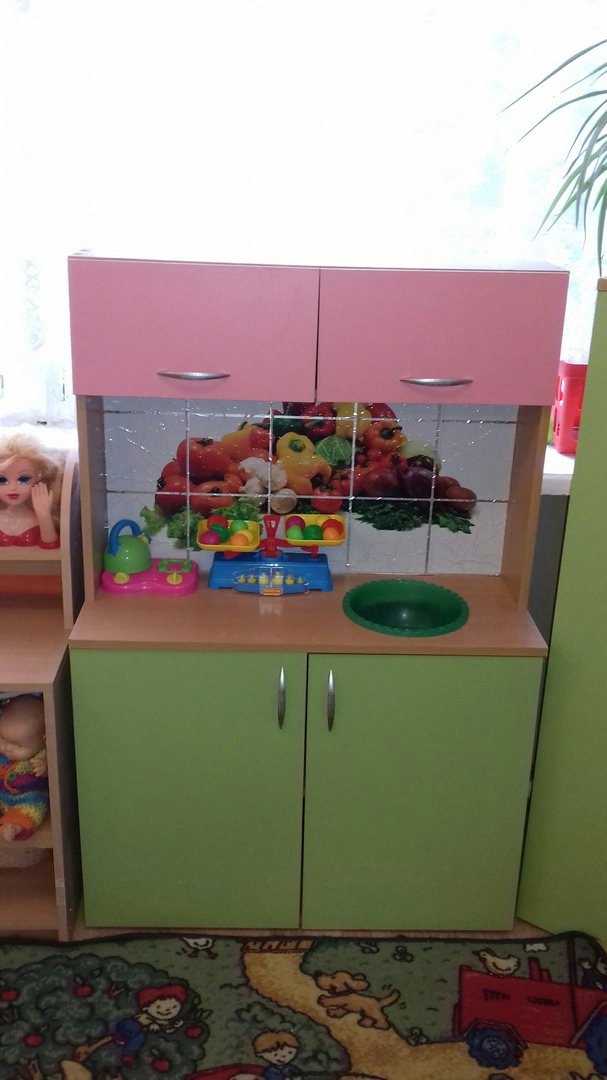 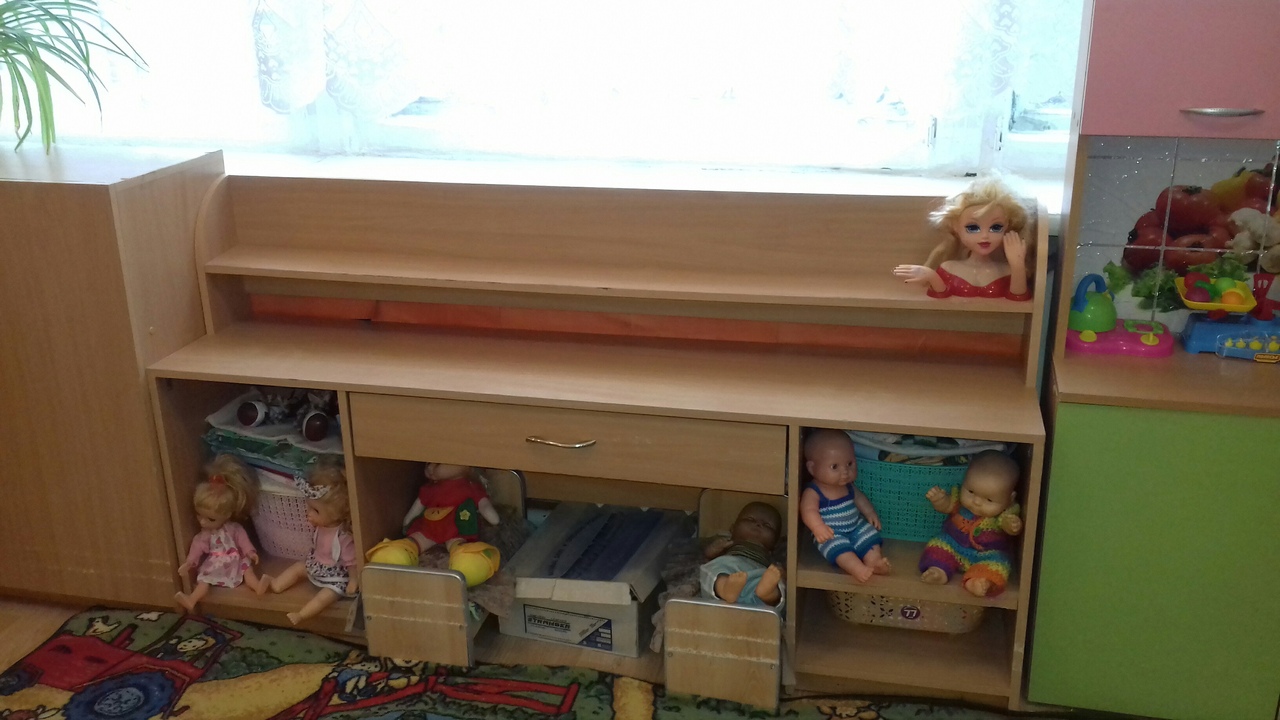 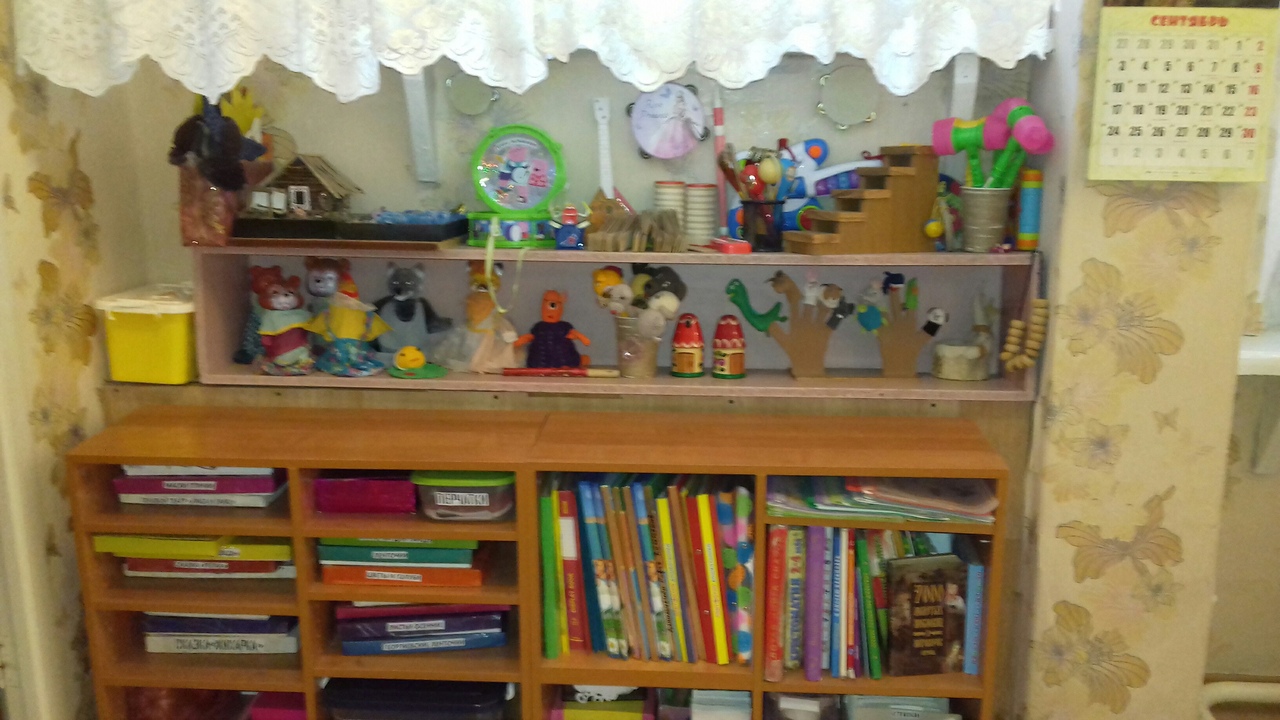 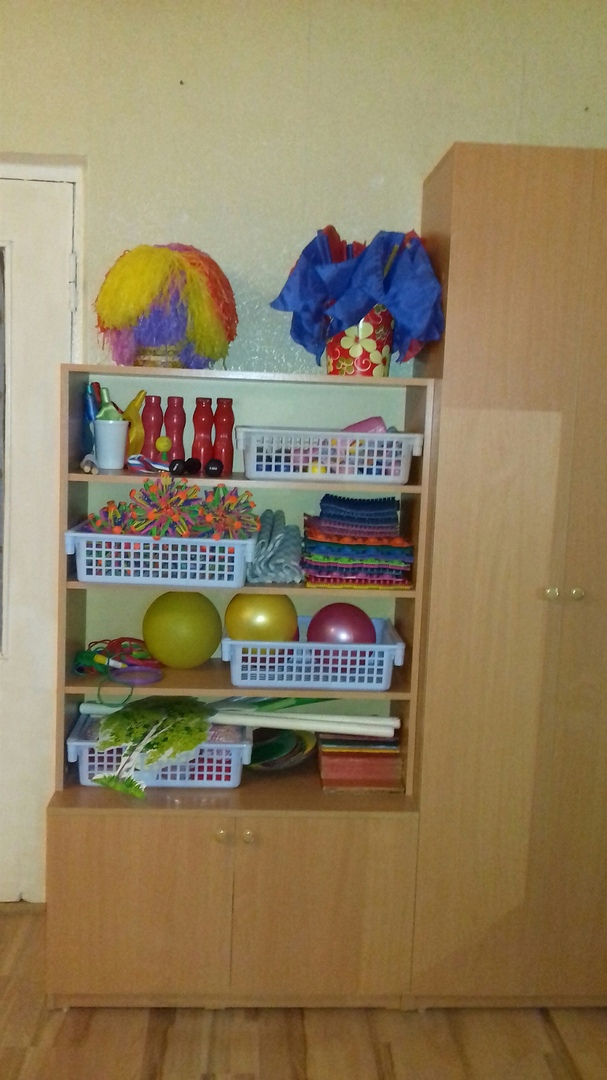 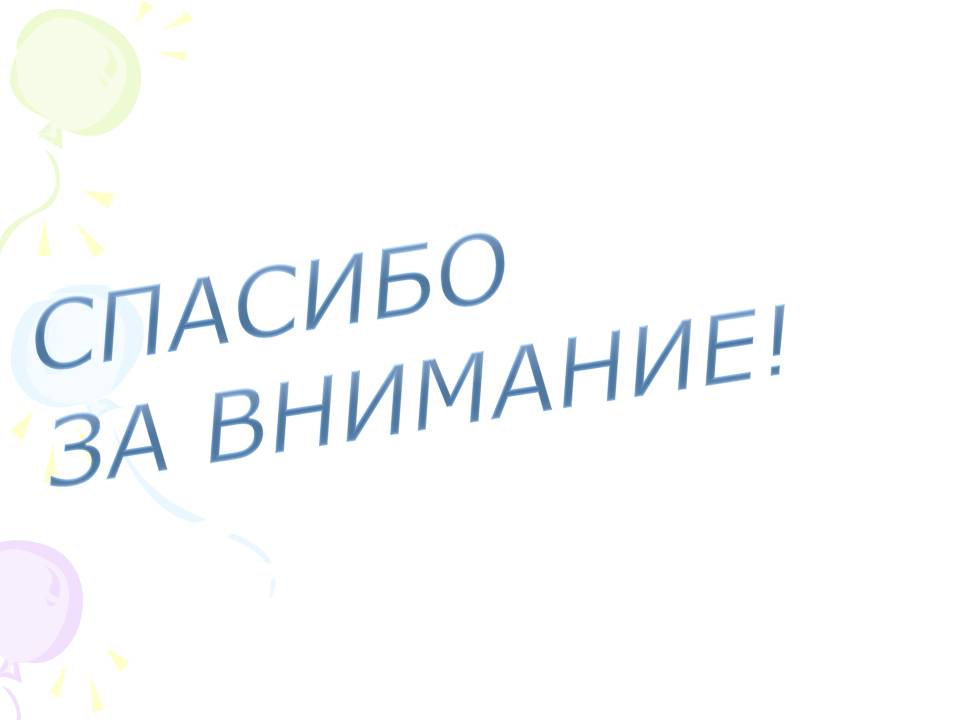